Passerelle M1remise à niveau
Manuele Kirsch Pinheiro
Maître de conférences en Informatique
Centre de Recherche en Informatique 
Université Paris 1 – Panthéon Sorbonne
Manuele.Kirsch-Pinheiro@univ-paris1.fr 
http://mkirschp.free.fr
Présentation
Contenu prévisionnel
Révision Programmation Orientée Objets
Révision concepts de base (classe, objet, héritage, polymorphisme…)
Structures des données en Java
Array, List, Map, Set… 
Traitement d’exceptions
Interface graphique
AWT & Swing 
Traitement d’événements 
Design patterns
Modèle MVC
Architectures 2-tier et 3-tier
Accès aux bases des données en Java
09/09/2009
2
AWT
AWT : Abstract Windowing Toolkit
Toolkit permettant la réalisation d'applications graphiques
Composants interface utilisateurs (fenêtres, menus, boutons, labels, zone de texte…)
Éléments graphique 2D (lignes, polygones…)
Implémentation native
Look & feel  du système hôte
Comportement pouvant varier selon la plateforme
09/09/2009
Manuele Kirsch Pinheiro - CRI/UP1 - mkirschpin@univ-paris1.fr
3
Hiérarchie de classes
Component
“A component is an object having a graphical representation that can be displayed on the screen and that can interact with the user.” (Java API) 

Container 
“A generic Abstract Window Toolkit(AWT) container object is a component that can contain other AWT  components.” (Java API)
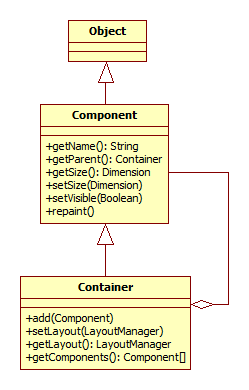 09/09/2009
Manuele Kirsch Pinheiro - CRI/UP1 - mkirschpin@univ-paris1.fr
4
Containers
Un container peut contenir d’autres composants
Méthode add (Component c) pour ajouter des nouveaux composants
Un conteneur dispose d'un gestionnaire de placement (LayoutManager) 
LayoutManager prend en charge de la disposition des composants dans le container
Principaux containers :
Window
Frame
Panel
Dialog
09/09/2009
Manuele Kirsch Pinheiro - CRI/UP1 - mkirschpin@univ-paris1.fr
5
Containers
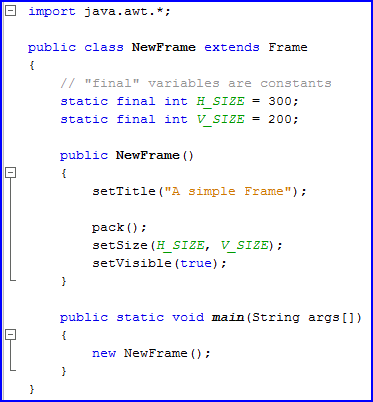 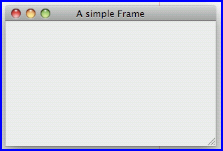 09/09/2009
Manuele Kirsch Pinheiro - CRI/UP1 - mkirschpin@univ-paris1.fr
6
Components
Component représente les composants d’interface utilisateur
Observation des différents événements (actions)
Différents méthodes de base
set/getSize
set/getVisible
repaint
Quelques composants 
Button 
Label 
TextField
Canvas
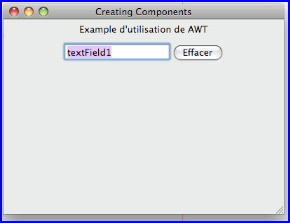 09/09/2009
Manuele Kirsch Pinheiro - CRI/UP1 - mkirschpin@univ-paris1.fr
7
Components
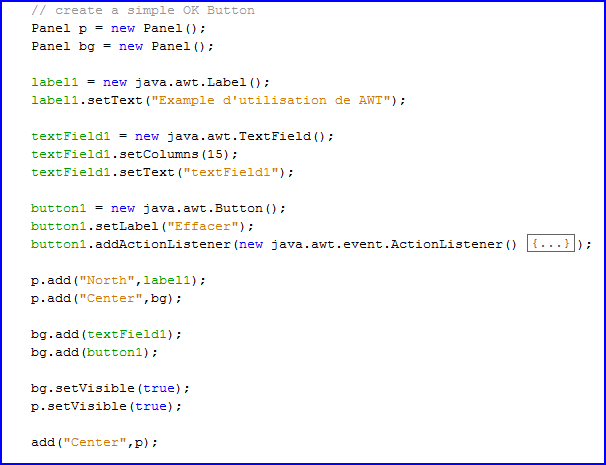 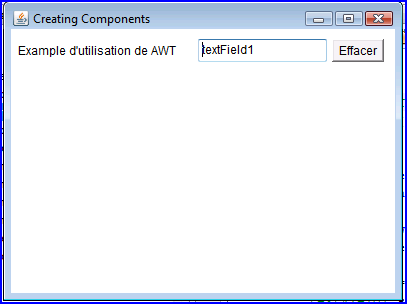 Label
TextField
Button

AWT : présentation selon la plateforme
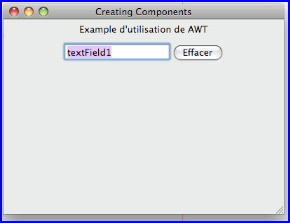 09/09/2009
Manuele Kirsch Pinheiro - CRI/UP1 - mkirschpin@univ-paris1.fr
8
[Speaker Notes: Captures d’écran]
Traitement d’événements
Objectif 
Gérer l’interaction avec l’utilisateur
Chaque action génère un événement 
Click souris  
Click bouton
Fermer une fenêtre 
… 
Pour traiter un type d’action donné, on doit souscrire au type d’événement lui correspondant 
Définition des listeners 
Design pattern Observer
09/09/2009
Manuele Kirsch Pinheiro - CRI/UP1 - mkirschpin@univ-paris1.fr
9
Traitement d’événements
Les écouteurs (listeners) souscrivent aux événements auprès des sources potentiels des événements



Les  sources informent les listeners de l’occurrence de l’événement
event  listener
event  source
Source: SUN Java Tutorial, « Introduction to Event Listeners »
09/09/2009
Manuele Kirsch Pinheiro - CRI/UP1 - mkirschpin@univ-paris1.fr
10
[Speaker Notes: Diagramme de séquence]
Traitement d’événements
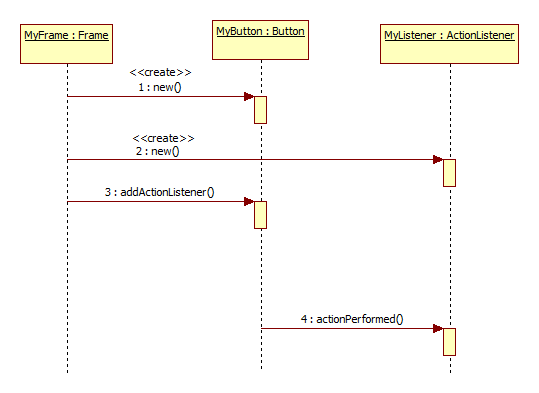 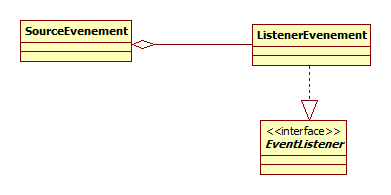 Souscription à l’événement
Publisher / Subscriber
Notification de l’événement
09/09/2009
Manuele Kirsch Pinheiro - CRI/UP1 - mkirschpin@univ-paris1.fr
11
[Speaker Notes: Diagramme de séquence]
Hiérarchie d’événements
Tous les événements sont des sous-classes de EventObject
Les événements AWT sont sous-classes de AWTEvent. Quelques exemples :
Ces événements sont déclenchés par les classe d’interface utilisateur
09/09/2009
Manuele Kirsch Pinheiro - CRI/UP1 - mkirschpin@univ-paris1.fr
12
Hiérarchie des listeners
Chaque listener observe un certain type d’événement et propose des méthodes appropriées pour les traiter.  Quelques exemples :
Les listeners spécialisent EventListener
09/09/2009
Manuele Kirsch Pinheiro - CRI/UP1 - mkirschpin@univ-paris1.fr
13
Définition d’un listener
Implémentation de l’interface XXXXListener 
Possibilités :
 dans la propre classe 
 dans une classe anonyme / inner class 
 dans une classe dédiée / séparée
09/09/2009
Manuele Kirsch Pinheiro - CRI/UP1 - mkirschpin@univ-paris1.fr
14
Traitement dans la propre classe
Le container qui contient le composant implémente l’interface XXXXListener approprié
public class ClassAsListener extends Frame implements ActionListener, WindowListener { ... } 
Le container registre lui-même comme listener auprès du composant
	addWindowListener(this);
	button1.addActionListener(this);
Il implémente les méthodes de l’interface XXXXListener
public void actionPerformed(ActionEvent e) { … }
public void windowClosing(WindowEvent e) { … }
09/09/2009
Manuele Kirsch Pinheiro - CRI/UP1 - mkirschpin@univ-paris1.fr
15
[Speaker Notes: Les 3 implémentations sur le convertisseur]
Exemple dans la propre classe
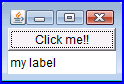 ClassAsListener.actionPerformed()
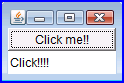 09/09/2009
Manuele Kirsch Pinheiro - CRI/UP1 - mkirschpin@univ-paris1.fr
16
[Speaker Notes: Les 3 implémentations sur le convertisseur]
Exercice
Développer une interface contenant un champ texte et un bouton. 
A chaque clique sur le bouton, celui-ci doit afficher le texte afficher le texte écrit sur le champ texte
Utiliser un listener dans la propre classe
09/09/2009
17
Traitement dans une classe anonyme
Utilisation d’une classe interne anonyme pour traiter les événements
Classes définies localement à l’intérieur d’une méthode 
 button1.addActionListener(new ActionListener() {
       public void actionPerformed(ActionEvent evt) {
                button1ActionPerformed(evt);
        }
    });
Principe souvent utilisé par les IDEs
09/09/2009
Manuele Kirsch Pinheiro - CRI/UP1 - mkirschpin@univ-paris1.fr
18
[Speaker Notes: Les 3 implémentations sur le convertisseur]
Exemple dans une classe anonyme
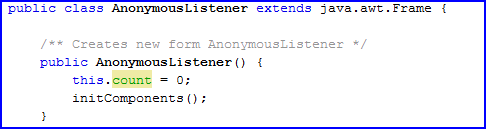 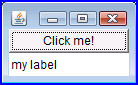 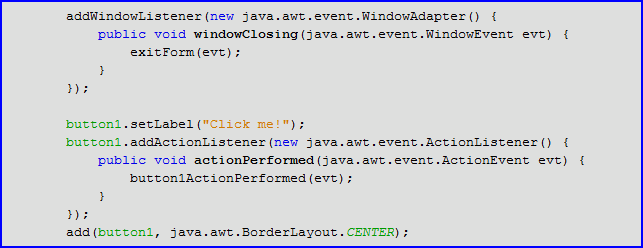 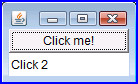 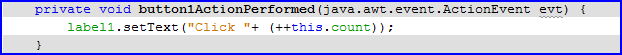 09/09/2009
Manuele Kirsch Pinheiro - CRI/UP1 - mkirschpin@univ-paris1.fr
19
[Speaker Notes: Les 3 implémentations sur le convertisseur]
Exercice
Développer une interface contenant un champ texte et un bouton. 
A chaque clique sur le bouton, celui-ci doit afficher le texte afficher le texte écrit sur le champ texte
Utiliser un listener dans une classe anonyme
09/09/2009
20
Traitement dans une inner class
Utilisation d’une classe interne non-anonyme (inner class) pour traiter les événements
public class InnerAsListener extends Frame {
       public InnerAsListener() { … 
               button1.addActionListener(new MyActionListener());
        … 
        private class MyActionListener implements ActionListener {
                public void actionPerformed(ActionEvent e) { … } 
        }
} // fin InnerAsListener
09/09/2009
Manuele Kirsch Pinheiro - CRI/UP1 - mkirschpin@univ-paris1.fr
21
[Speaker Notes: Les 3 implémentations sur le convertisseur]
Exemple dans une inner class
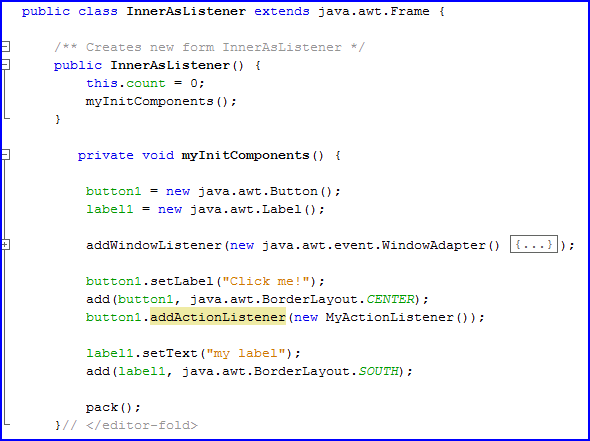 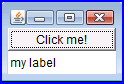 MyActionListener.actionPerformed()
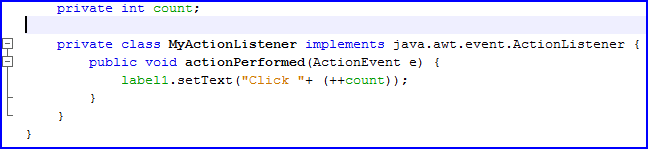 09/09/2009
Manuele Kirsch Pinheiro - CRI/UP1 - mkirschpin@univ-paris1.fr
22
[Speaker Notes: Les 3 implémentations sur le convertisseur]
Exercice
Développer une interface contenant un champ texte et un bouton. 
A chaque clique sur le bouton, celui-ci doit afficher le texte afficher le texte écrit sur le champ texte
Utiliser un listener dans une inner class
09/09/2009
23
Traitement dans une classe dédiée
Utilisation d’une classe à part (extérieure), entièrement dédiée au traitement des événements 
Cette classe implémente les interfaces listeners souhaitées 
La communication entre les classes doit être gérée
Classes d’interface  classe de traitement
09/09/2009
Manuele Kirsch Pinheiro - CRI/UP1 - mkirschpin@univ-paris1.fr
24
[Speaker Notes: Les 3 implémentations sur le convertisseur]
Listener dans une classe dédiée
Une classe dédiée au traitement des événements (d’un type donné, d’un composant ou ensemble de composants donnés)
Réutilisation du traitement
Isoler le traitement aussi bien du métier que des composants graphiques 
Implémentation 
Implémentation d’une interface  XXXXListener
Extension d’une classe XXXXAdapter
Un Adapter est une classe qui implémente tous les méthodes d’une  interface xxxlistener en comptant plusieurs
09/09/2009
Manuele Kirsch Pinheiro - CRI/UP1 - mkirschpin@univ-paris1.fr
25
Exemple dans une classe dédiée
Classe externe
L’interface utilisateur
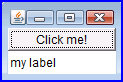 public class MyExternalListener implements ActionListener {
    int count;
    ExternalListener frame;

    public MyExternalListener (ExternalListener parent) {
        this.frame = parent; 
        this.count = 0;
    }
    public void actionPerformed(ActionEvent e) {
        frame.setLabel("Click "+ (++count));
    }
}
public class ExternalListener extends Frame {
     public ExternalListener() {   . . .
            listener = new MyExternalListener(this);
            button1 = new java.awt.Button();
            button1.setLabel("Click me!");
            button1.addActionListener(listener);
            add(button1, java.awt.BorderLayout.CENTER); 
      … }
    public void setLabel (String text) {
        label1.setText(text);
    }

    private MyExternalListener listener;
MyExternalListener.actionPerformed()
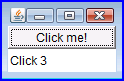 09/09/2009
Manuele Kirsch Pinheiro - CRI/UP1 - mkirschpin@univ-paris1.fr
26
[Speaker Notes: Les 3 implémentations sur le convertisseur]
Exercice
Développer une interface contenant un champ texte et un bouton. 
A chaque clique sur le bouton, celui-ci doit afficher le texte afficher le texte écrit sur le champ texte
Utiliser un listener dans une classe dédiée
09/09/2009
27
Exercice
Implémenter un convertisseur °C  °F  en utilisant des composants AWT
Varier les options de listener
Utiliser une listener dans une classe interne
Utiliser une classe anonyme
Utiliser une classe dédiée
09/09/2009
28
Gestionnaires de placement
Interface java.awt.LayoutManager
Objectif :
Gérer l’emplacement des composants dans un container 
Positionner les composants d’interface graphique 
Calcul automatique de la position
En cas de redimensionnement, le repositionnement des composants est automatique
Pas besoin d’affecter des positions précises aux composants
09/09/2009
Manuele Kirsch Pinheiro - CRI/UP1 - mkirschpin@univ-paris1.fr
29
Gestionnaires de placement
Chaque container possède un LayoutManager
Méthode setLayout(LayoutManager) de Container 
Différents implémentations, dont  
FlowLayout : présentation en ligne
BorderLayout : présentation en blocs nord, sud…
CardLayout : présentation en pile
GridLayout : présentation en grille
GridBagLayout: présentation en grille composite 
…
09/09/2009
Manuele Kirsch Pinheiro - CRI/UP1 - mkirschpin@univ-paris1.fr
30
FlowLayout
Le plus simple
Organisation dans une ligne
Gauche  droite, droite  gauche 
Centralisée ou pas
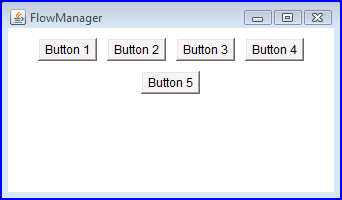 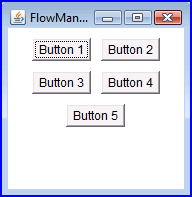 resize
09/09/2009
Manuele Kirsch Pinheiro - CRI/UP1 - mkirschpin@univ-paris1.fr
31
Exemple
FlowLayout  centralisé
Définition des espaces entre les composants :
 Espace horizontal (hgap)
 Espace vertical (vgap)
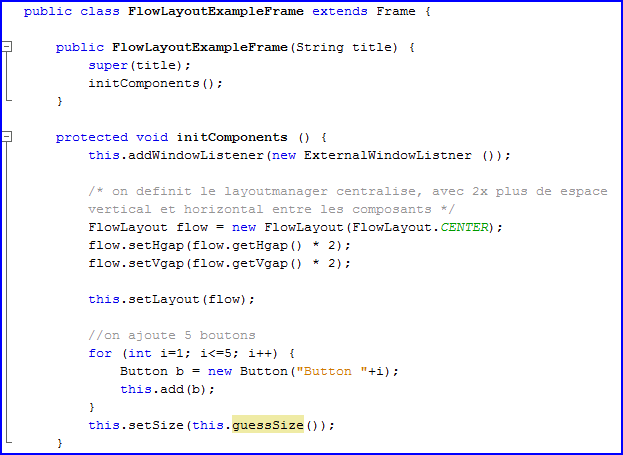 Un Frame avec 5 buttons
09/09/2009
Manuele Kirsch Pinheiro - CRI/UP1 - mkirschpin@univ-paris1.fr
32
Exemple
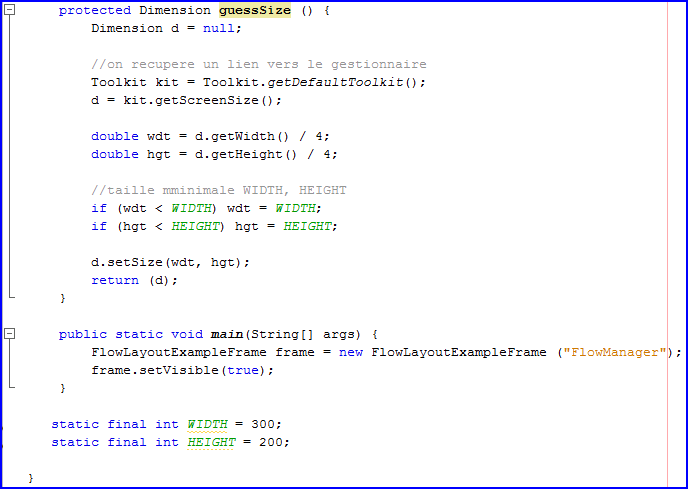 Taille du Frame calculé en fonction de taille de l’écran
09/09/2009
Manuele Kirsch Pinheiro - CRI/UP1 - mkirschpin@univ-paris1.fr
33
BorderLayout
Layout par défaut
On choisit dans que région le composant est attachée
center, north, south, east, west
Layout composé par de sous-panels
Source : Core Java 
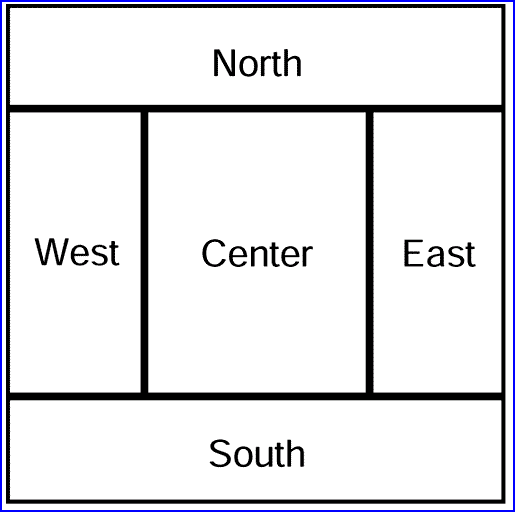 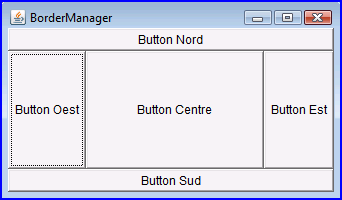 09/09/2009
Manuele Kirsch Pinheiro - CRI/UP1 - mkirschpin@univ-paris1.fr
34
Exemple
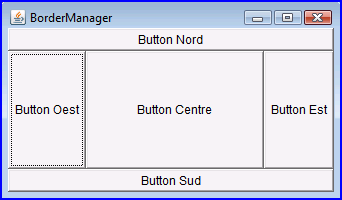 Chaque composant est attaché à une zone
09/09/2009
Manuele Kirsch Pinheiro - CRI/UP1 - mkirschpin@univ-paris1.fr
35
GridLayout
Organisation des composants en lignes et colonnes 
Grille rectangulaire composé par des cellules identiques
Remplissage droite  gauche ou droite  gauche selon propriété ComponentOrientation du container
Composants avec une taille identique
09/09/2009
Manuele Kirsch Pinheiro - CRI/UP1 - mkirschpin@univ-paris1.fr
36
Exemple
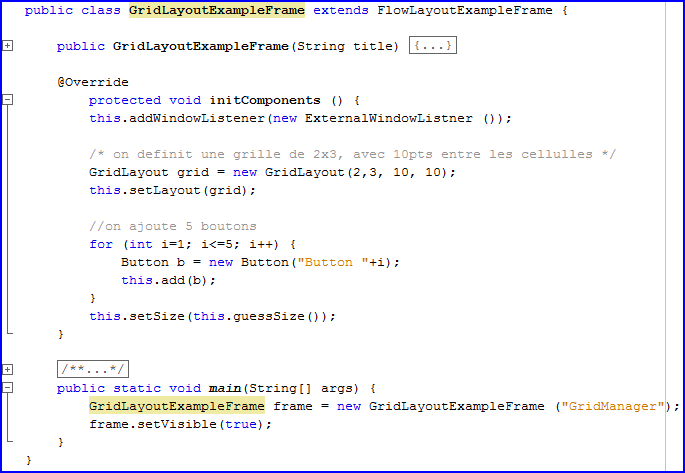 Resize garde la grille
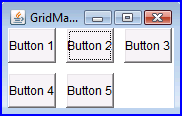 Grille de 2 lignes et 3 colonnes 
Composants disposés automatiquement
09/09/2009
Manuele Kirsch Pinheiro - CRI/UP1 - mkirschpin@univ-paris1.fr
37
GridBagLayout
Disposition des composants également en lignes et colonnes
Cellules de taille variable
Composants peuvent s’étendre sur plusieurs cellules 
Définition des contraintes (GridBagConstraints)
Chaque composant est associé à un GridBagConstraints
Les contraintes définissent le positionnement du composant
09/09/2009
Manuele Kirsch Pinheiro - CRI/UP1 - mkirschpin@univ-paris1.fr
38
Exemple
Cellules de la grille ont une taille variable
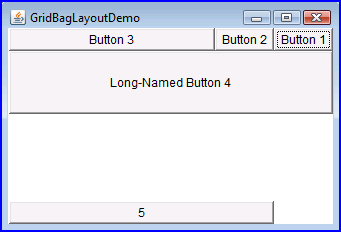 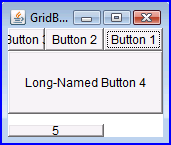 Position et comportement lors du resize par composant
09/09/2009
Manuele Kirsch Pinheiro - CRI/UP1 - mkirschpin@univ-paris1.fr
39
GridBagConstraints
Différentes contraintes  sont possibles
Emplacement dans la grille : 
gridx (colonne), gridy (ligne) 
c.gridx = 1;  c.gridy = 0;  //2nd colonne, 1er ligne
Remplissage des cellules adjacentes : 
gridwidth (n° de colonnes occupées)
gridheight (n° de lignes occupées)
c.gridwidth = 3;
c.gridwidth = GridBagConstraints.REMAINDER; //dernier de la col.
c.gridheight = GridBagConstraints.RELATIVE; //après le dernier 
Remplissage d’une zone (fill):
NONE (aucun), HORIZONTAL, VERTICAL, BOTH
c.fill = GridBagConstraints.HORIZONTAL;
09/09/2009
Manuele Kirsch Pinheiro - CRI/UP1 - mkirschpin@univ-paris1.fr
40
GridBagConstraints
Remplissage interne : 
ipadx (horizontal), ipady (vertical)
c.ipady = 40;   //composant haut
Poids : 
weightx (0 si la colonne doit garder sa taille)
weighty (0 si la ligne doit garde sa taille)
c.weightx = 0.0;       c.weightx = 100; 
Situation du composant dans la zone (anchor)
CENTER, NORTH, NORTHEAST, EAST, PAGE_END… 
c.anchor = GridBagConstraints.PAGE_END;
09/09/2009
Manuele Kirsch Pinheiro - CRI/UP1 - mkirschpin@univ-paris1.fr
41
Exemple
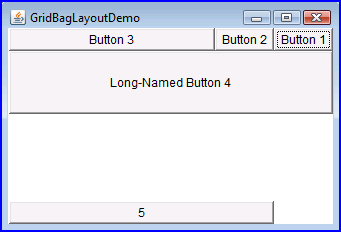 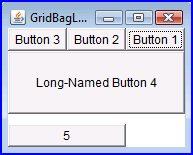 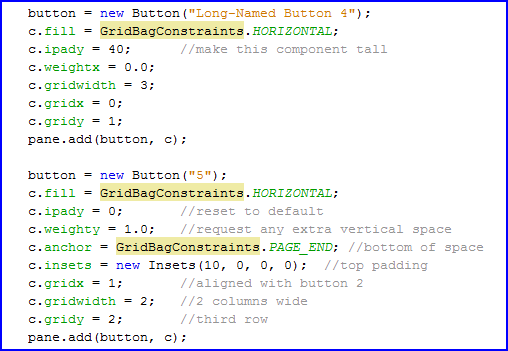 09/09/2009
Manuele Kirsch Pinheiro - CRI/UP1 - mkirschpin@univ-paris1.fr
42
Exercice
Utiliser différents gestionnaires des layouts avec le convertisseur °C  °F
FlowLayout
BorderLayout
GridLayout
09/09/2009
43
Swing
Développé en collaboration avec Netscape 
Fondé sur AWT
Même mode de traitement des événements 
Implémentation Java, non native
Peu de dépendances par rapport à la plateforme
Implémentation basée sur le modèle MVC
Look & Feel configurable
Ensemble de composants étendu
09/09/2009
Manuele Kirsch Pinheiro - CRI/UP1 - mkirschpin@univ-paris1.fr
44
Swing
Organisation similaire à AWT
Notion de composant (JComponent)  et de container (JFrame)
Package javax.swing.*
Composants se nomment J*
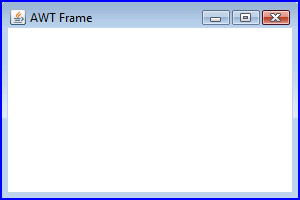 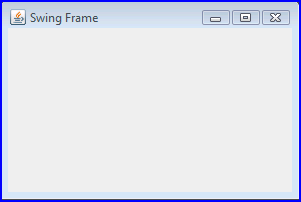  java.awt.Frame
javax.swing.Jframe 
09/09/2009
Manuele Kirsch Pinheiro - CRI/UP1 - mkirschpin@univ-paris1.fr
45
Hiérarchie Swing
Source : C.S. Lindsey, “JavaTech: An Introduction to Scientific and Technical Computing with Java”

http://www.particle.kth.se/~lindsey/JavaCourse/Book/Part1/Java/Chapter06/swing.html
09/09/2009
Manuele Kirsch Pinheiro - CRI/UP1 - mkirschpin@univ-paris1.fr
46
AWT x Swing
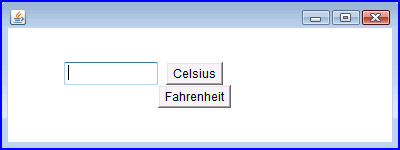 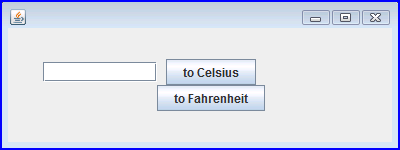 09/09/2009
Manuele Kirsch Pinheiro - CRI/UP1 - mkirschpin@univ-paris1.fr
47
AWT x Swing
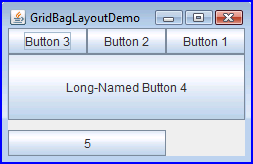 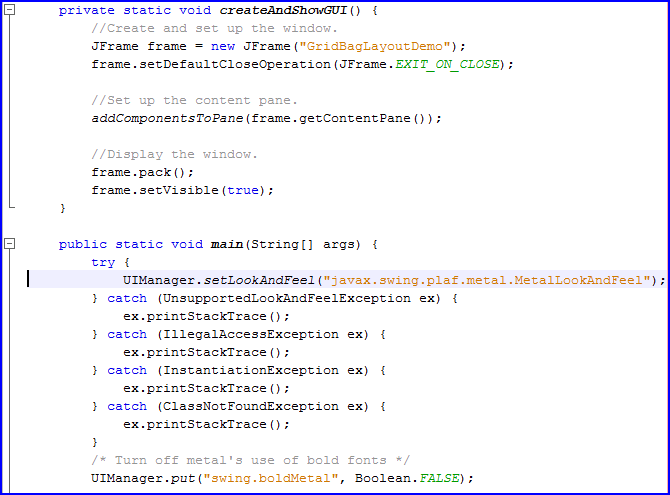 09/09/2009
Manuele Kirsch Pinheiro - CRI/UP1 - mkirschpin@univ-paris1.fr
48
Quelques composants
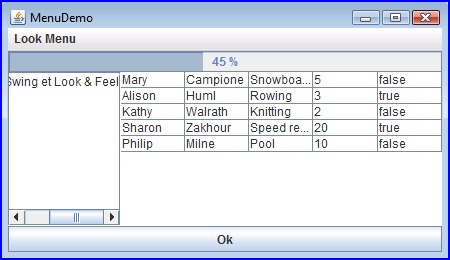 Composants :
JButton
JTextArea
JMenu
JTable
JProgressBar 
Containers :
JFrame
JPanel
JScrollPane
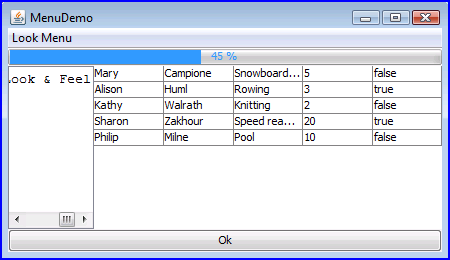 09/09/2009
Manuele Kirsch Pinheiro - CRI/UP1 - mkirschpin@univ-paris1.fr
49
Création d’un menu…
Collaboration entre 3 éléments : MenuBar, Menu et MenuItem
Association à des raccourcis clavier
Production d’ActionEvents
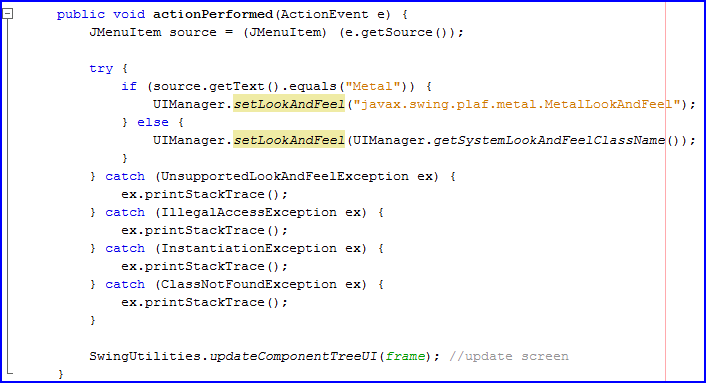 09/09/2009
Manuele Kirsch Pinheiro - CRI/UP1 - mkirschpin@univ-paris1.fr
50
Autres composants…
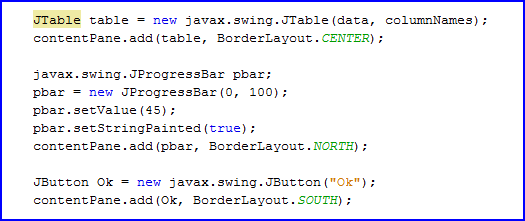 09/09/2009
Manuele Kirsch Pinheiro - CRI/UP1 - mkirschpin@univ-paris1.fr
51
Exercice
Ecrire une nouvelle interface en Swing pour le convertisseur de température
09/09/2009
52
Exercice
Ecrire une interface en Swing pour remplir la fiche d’un employé (classe Employee).
09/09/2009
53